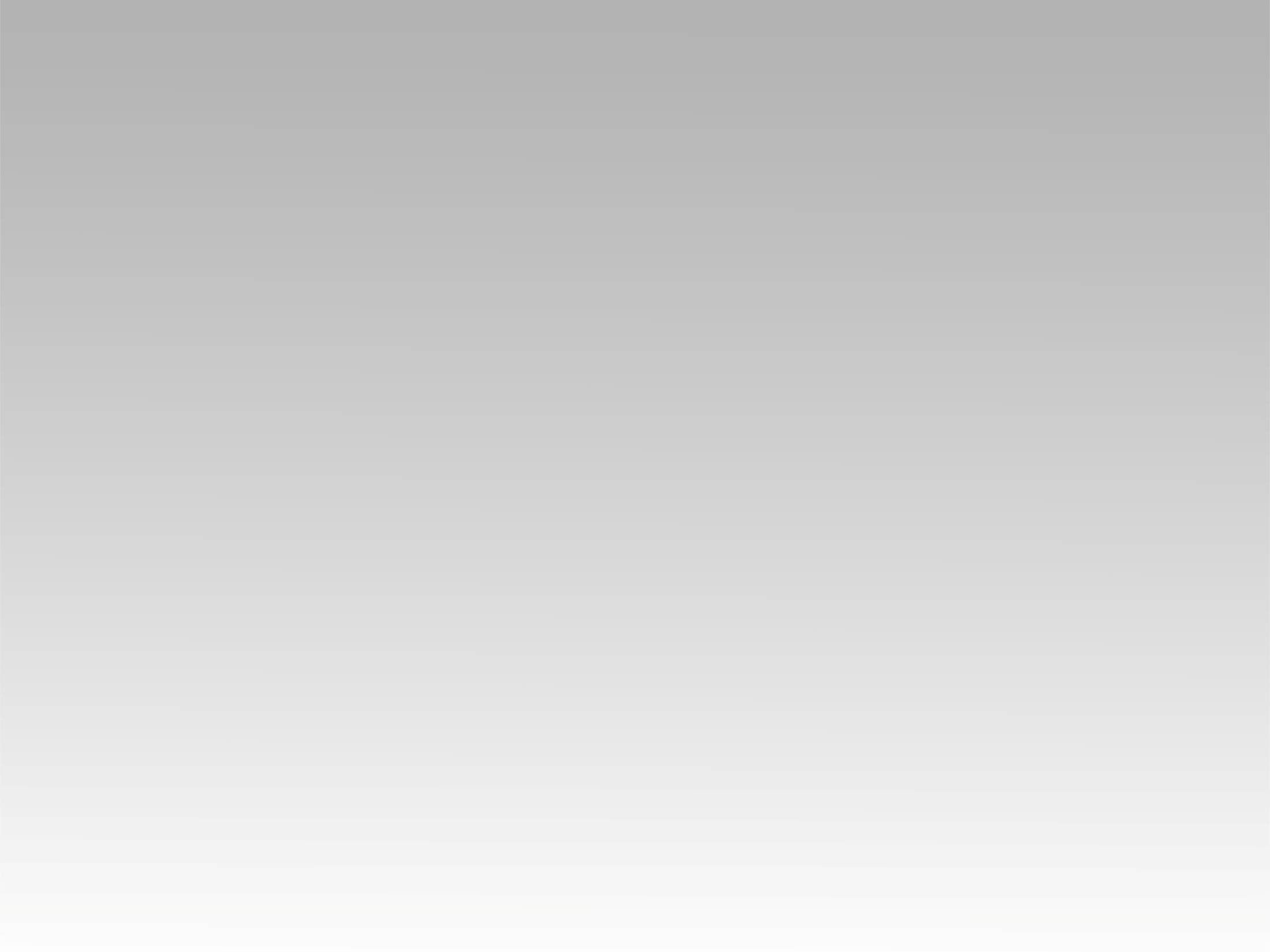 تـرنيــمة
أعود إلى موطني
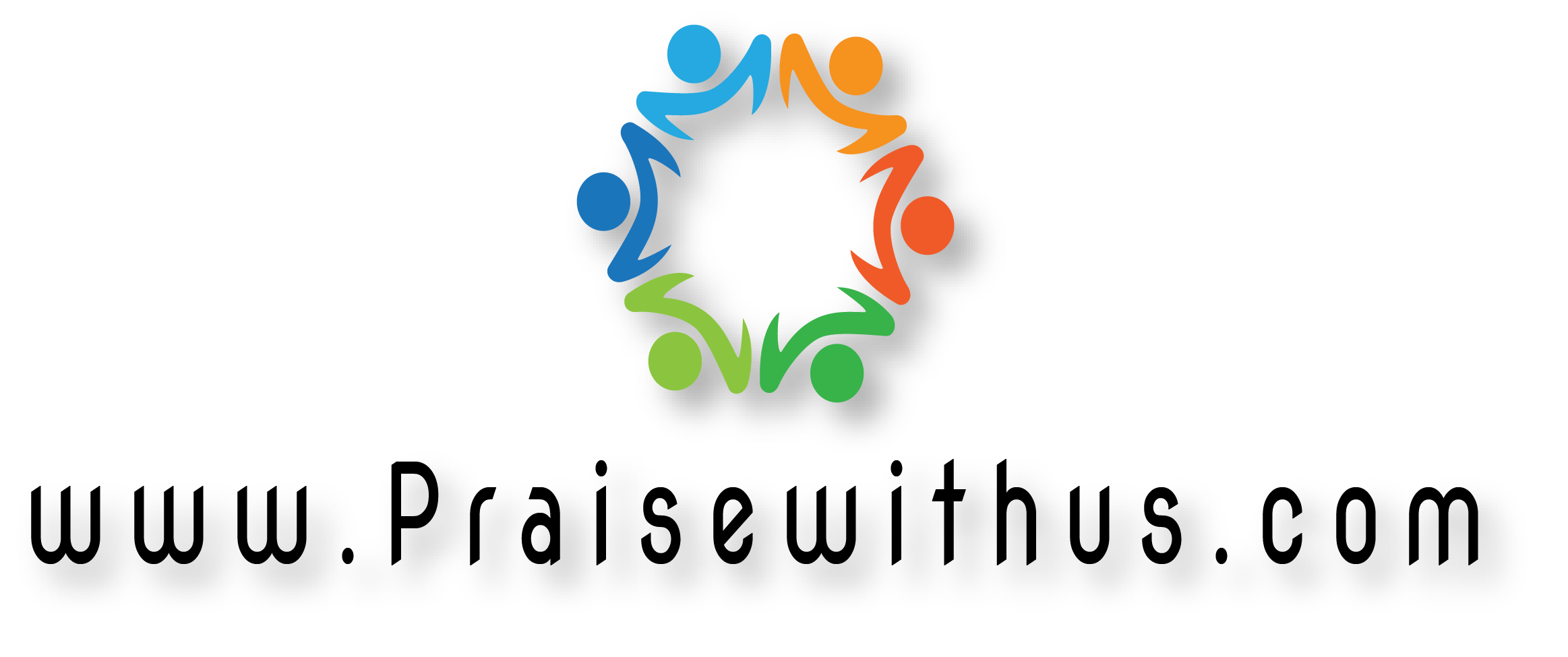 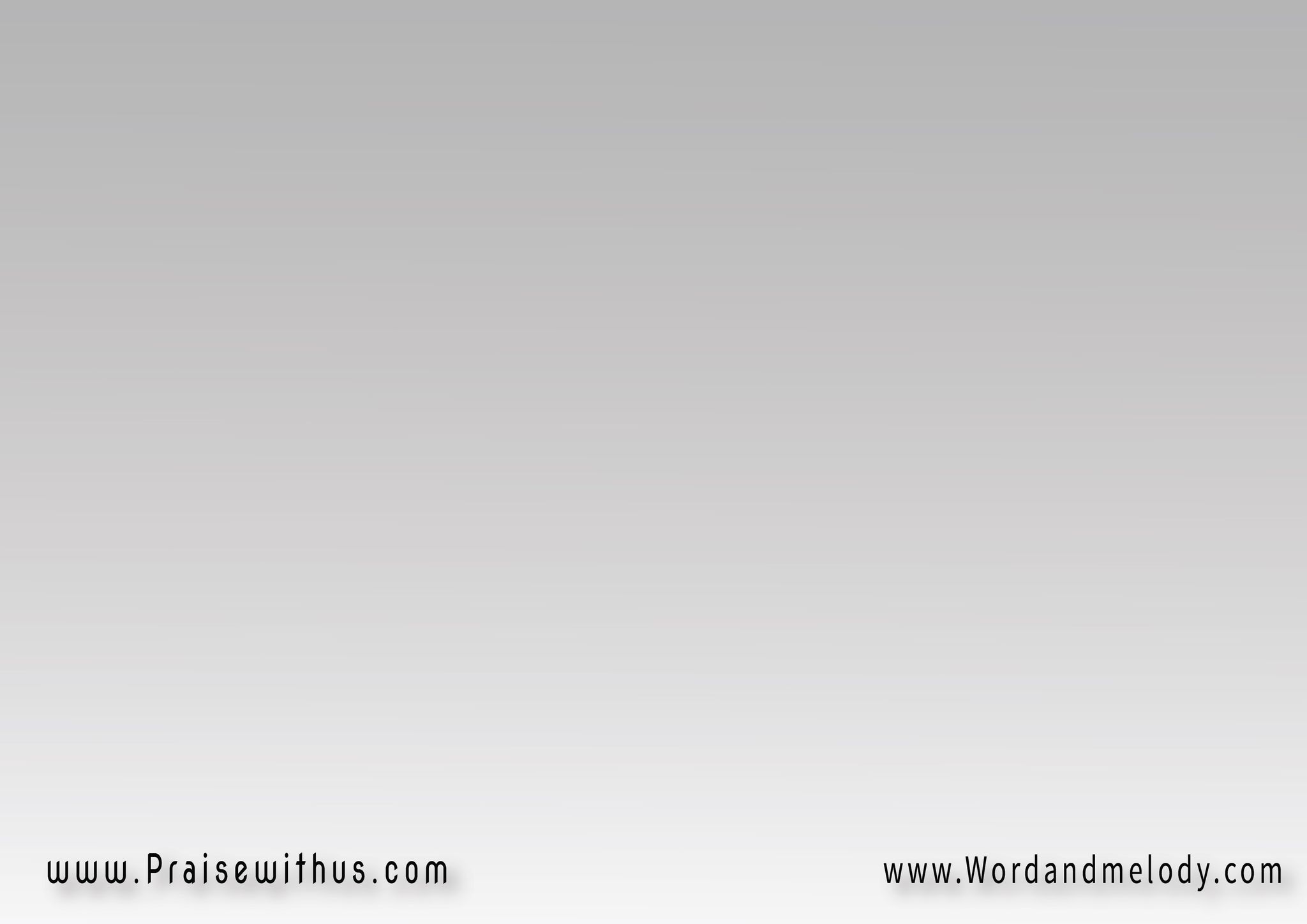 1-
أعود إلى موطني
مدينةِ ربِّ الحياه
وأهتف باسمِ الغَنِي
حمايَ وحِصنِ النجاه
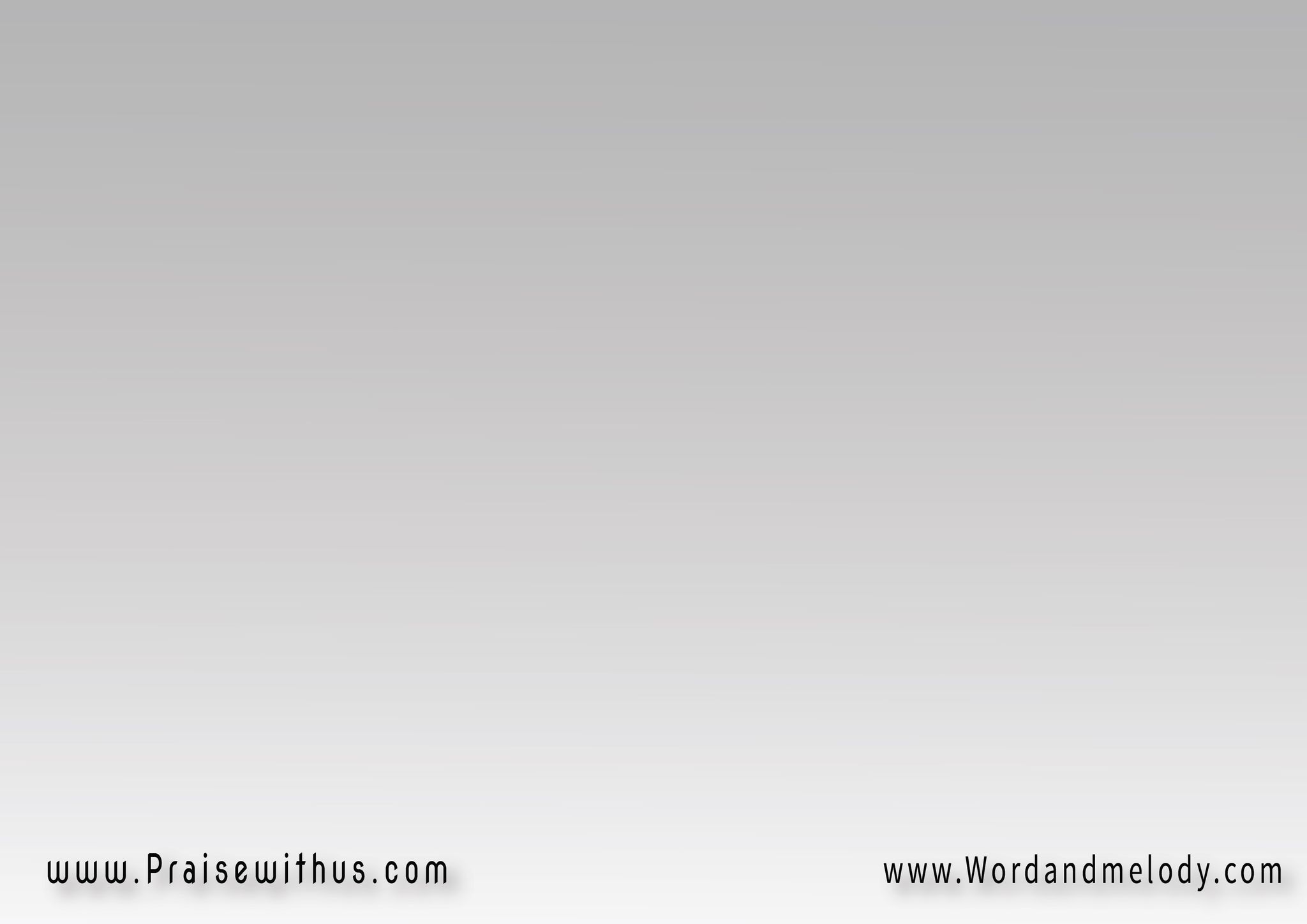 القرار:
أعود إليك أعود 
فخذني إلى قلبكأعود إليك أعود 
لتروني من نبعك
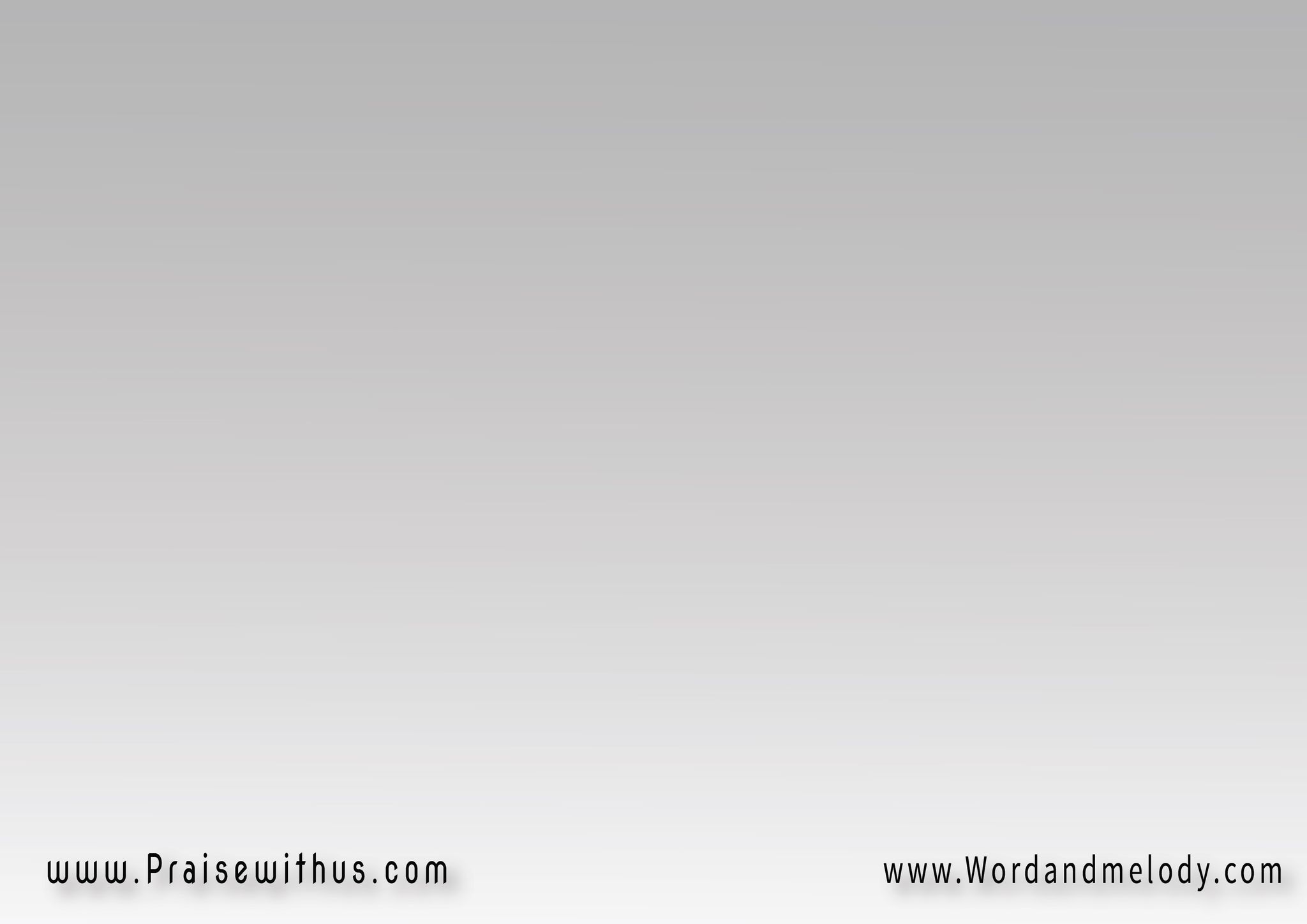 2-
أعود فقد هدَّني
مسيري في دربِ الشرور
أعود لكي تهدني
ويمتلي قلبي سرور
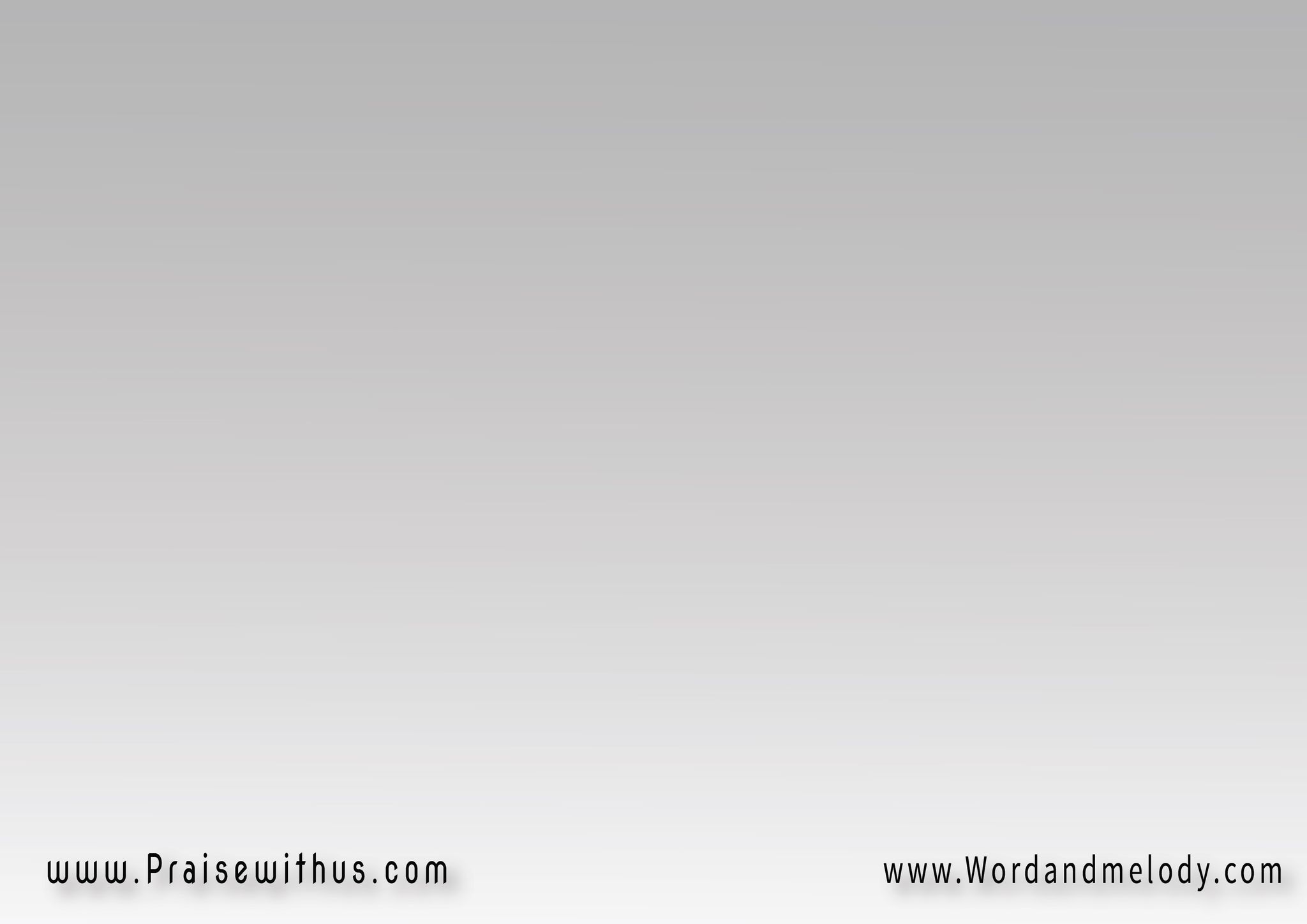 القرار:
أعود إليك أعود 
فخذني إلى قلبكأعود إليك أعود 
لتروني من نبعك
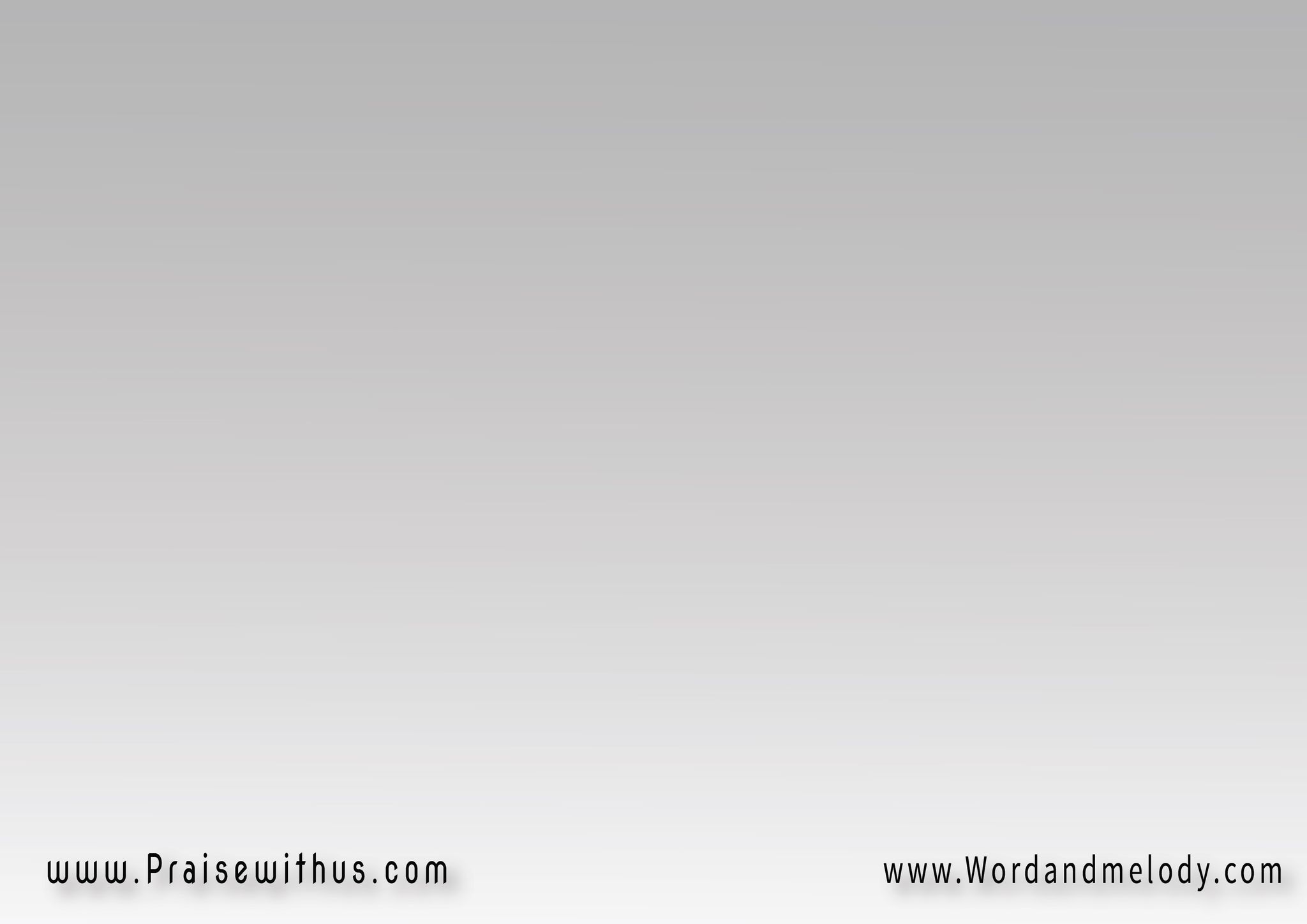 3-
أعود كفاني غباء
وعارٌ مرارٌ عناء
أعود لسر العزاء
لنورِ طريقِ الرجاء
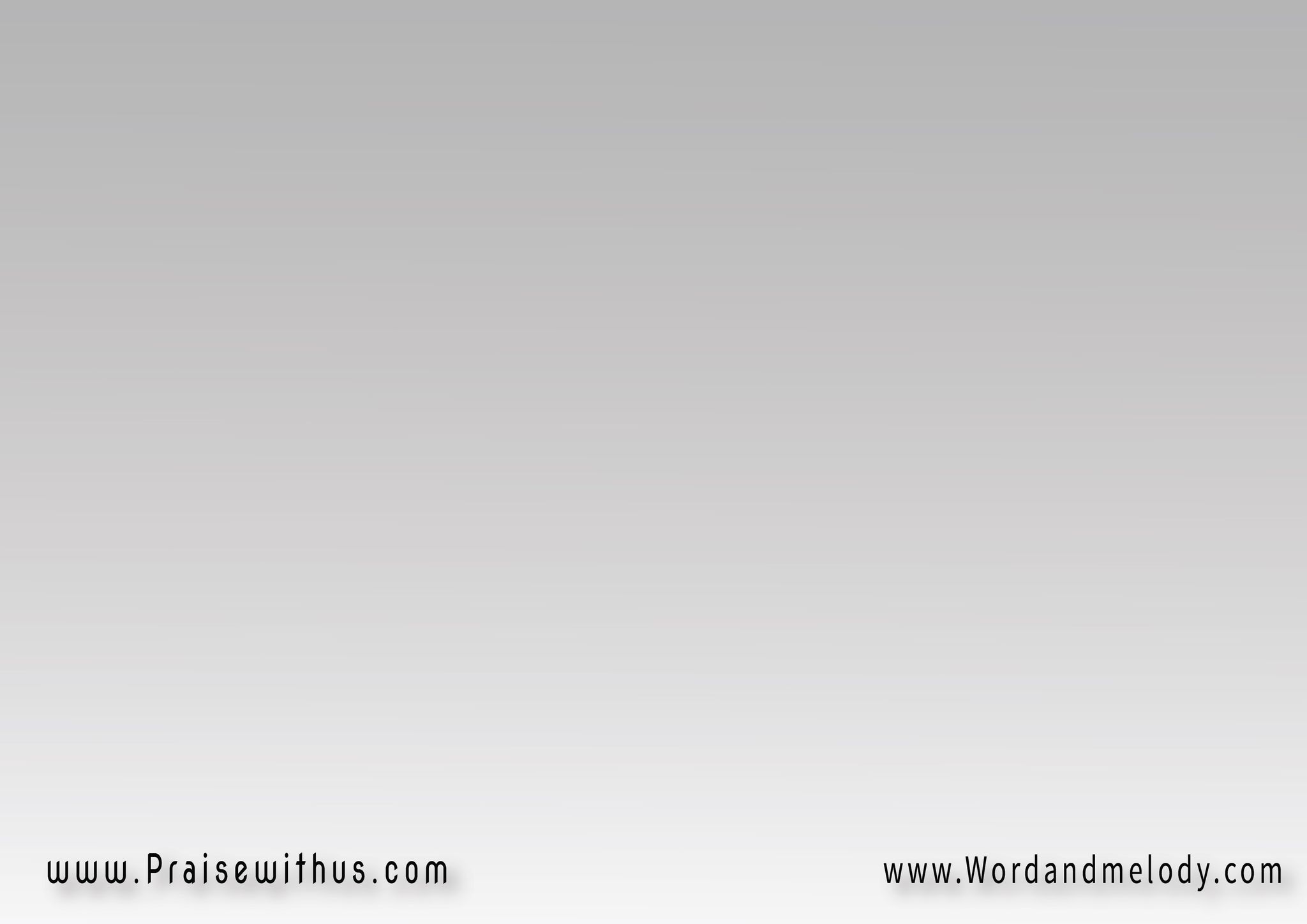 القرار:
أعود إليك أعود 
فخذني إلى قلبكأعود إليك أعود 
لتروني من نبعك
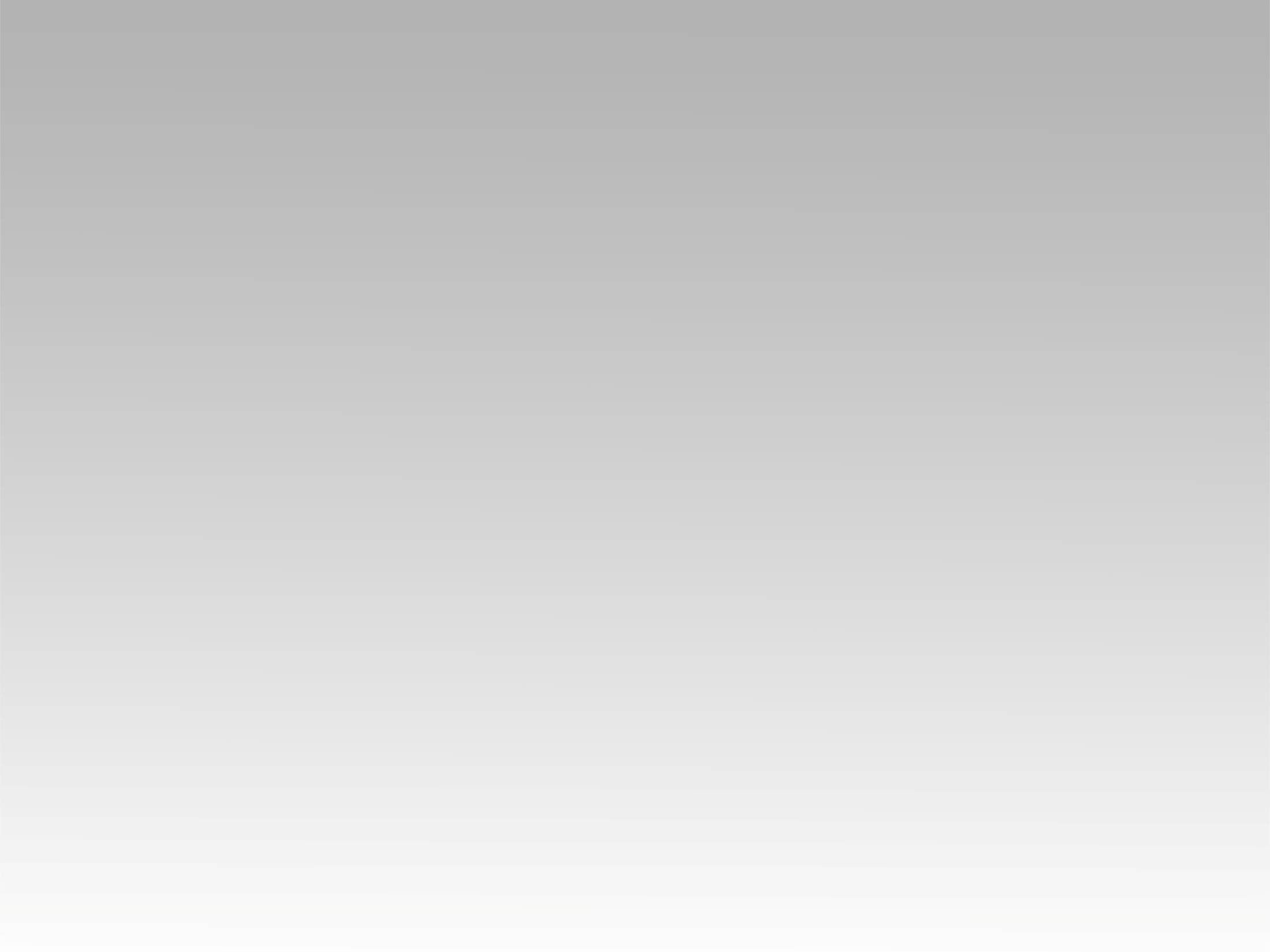 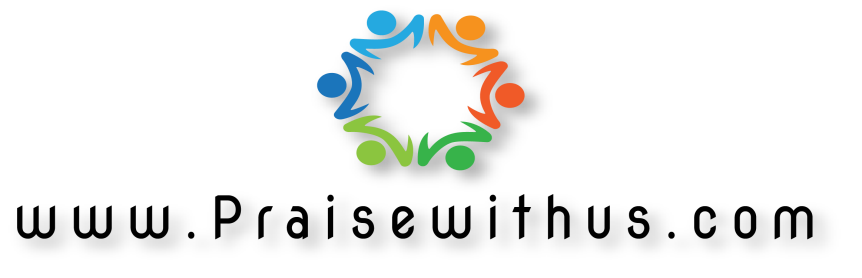